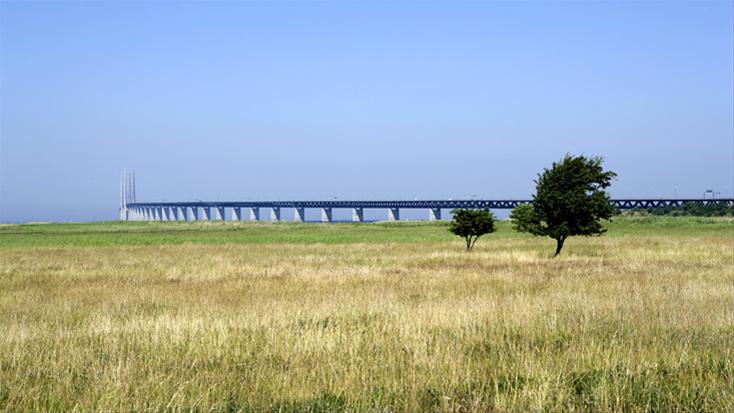 Tänkbara OPS-projekt i Sverige
Patrik Larsson, vVD Skanska Sverige
30 MDR
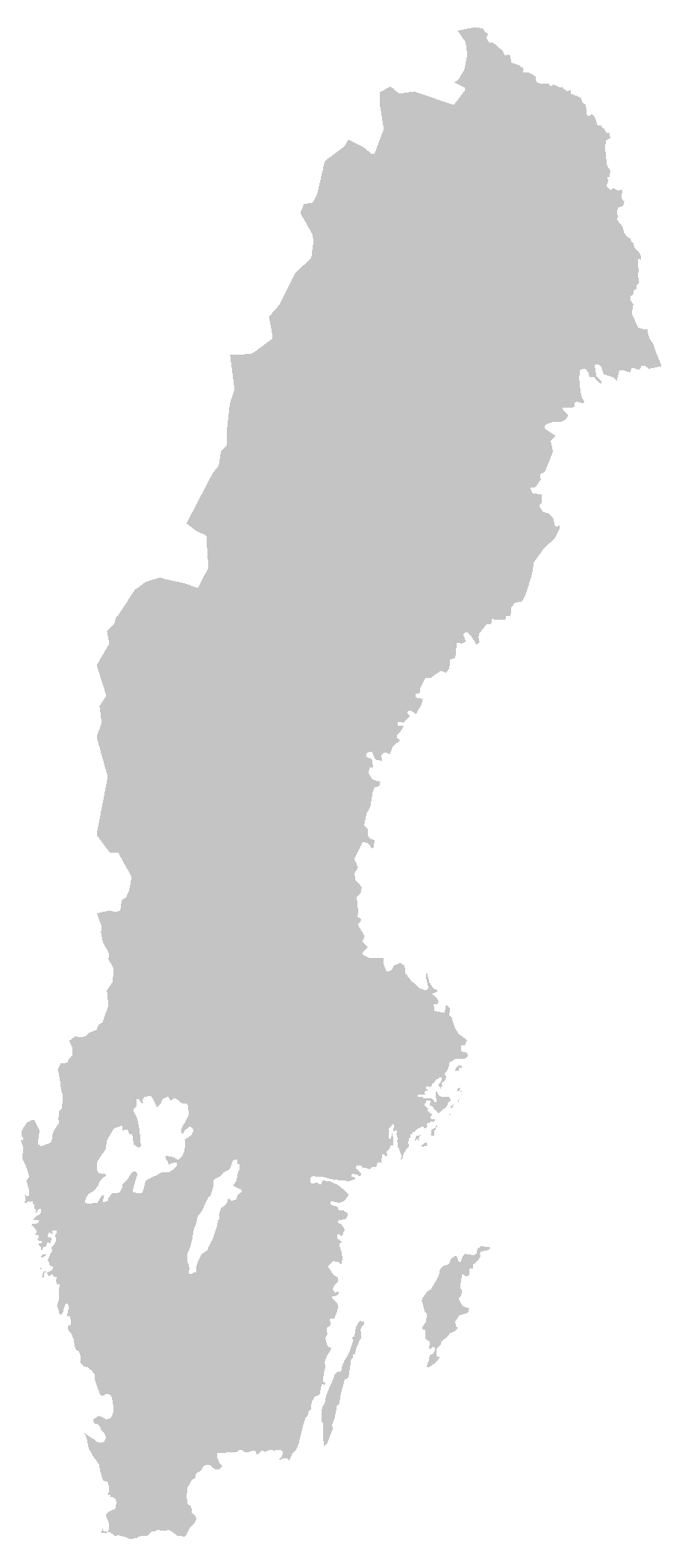 Exempel på möjliga OPS-projekt
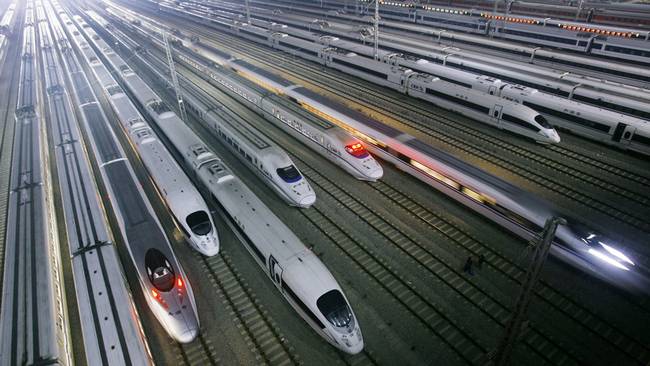 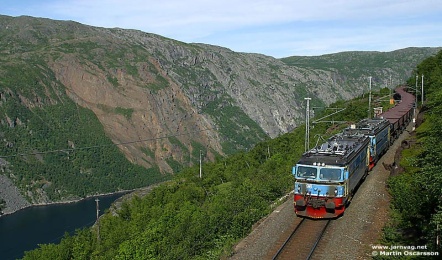 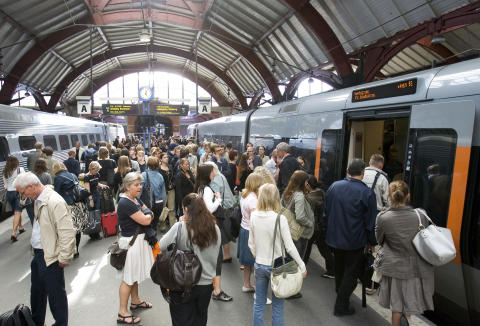 100 MDR
4 MDR
8 million city
Malmbanan
Stockholm-Uppsala
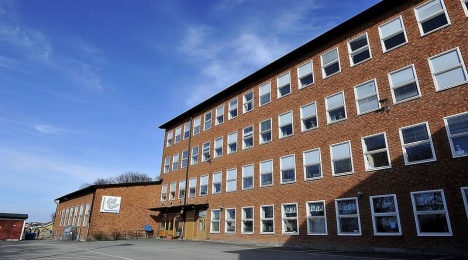 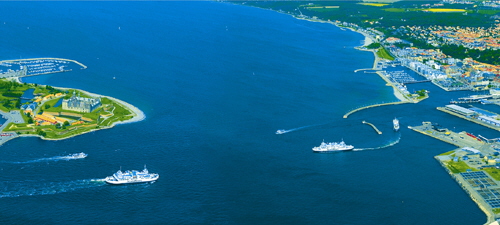 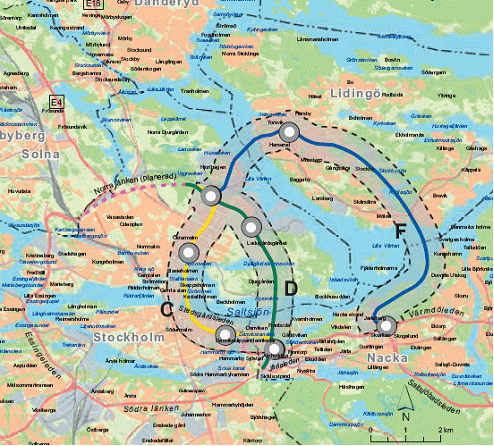 Skolor
12,3 MDR
25 MDR
Östlig förbindelse
HH-förbindelsen
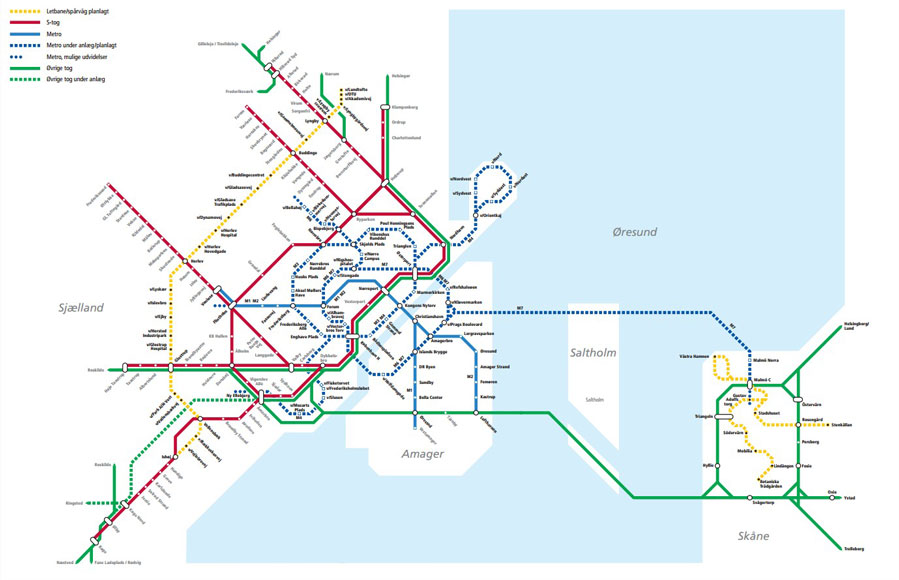 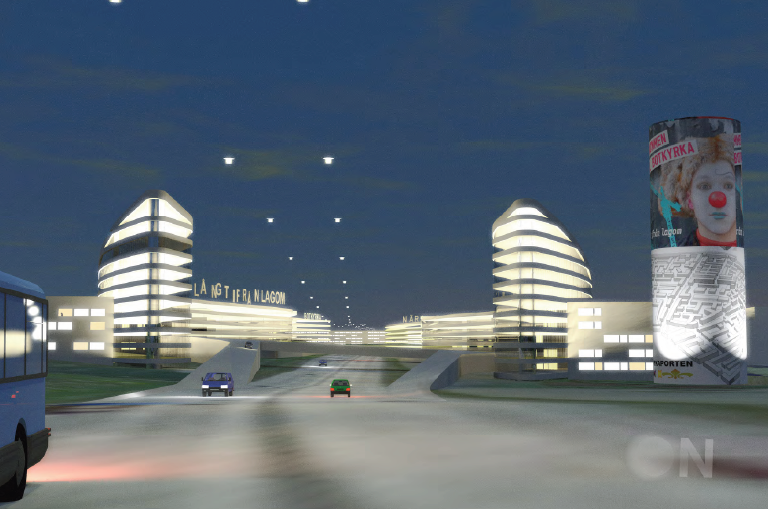 17 MDR
0,2-0,5 MDR
Hågelbyleden
Metro Malmö-Kph
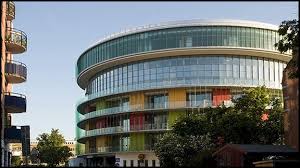 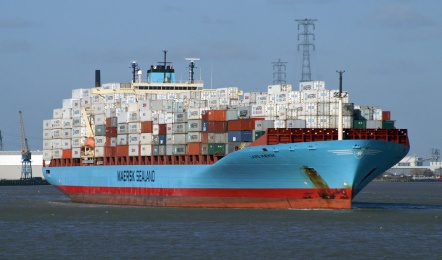 1 MDR
Cargoto
Sjukhus
2
Den skandinaviska korridoren
3
8 million city
Integrerar Norden
Ökar kapacitet för godstrafik på järnväg
Oslo-Göteborg 1 timme 15 minuter
Göteborg-Köpenhamn 1 timme 15 minuter
100 MDR
Mix av offentligt och privat kapital
Planering 6 år, produktion 4 år – klart 2023
4
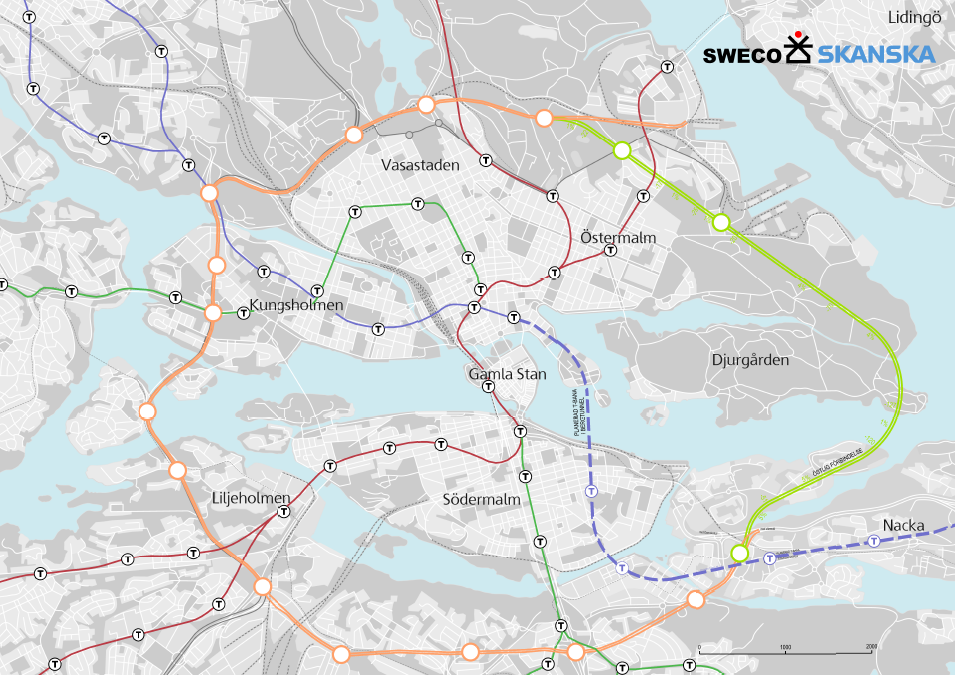 Östlig förbindelse
5
Östlig förbindelse
Integrerar norra och södra Stockholm
Avlastar innerstaden från biltrafik
Bidrar till att skapa attraktiva bostadsområden
12,3 MDR
Biltullar/Tillgänglighet
Planering 8 år, produktion 6 år – klart 2025
6
[Speaker Notes: Bidrar till att skapa]
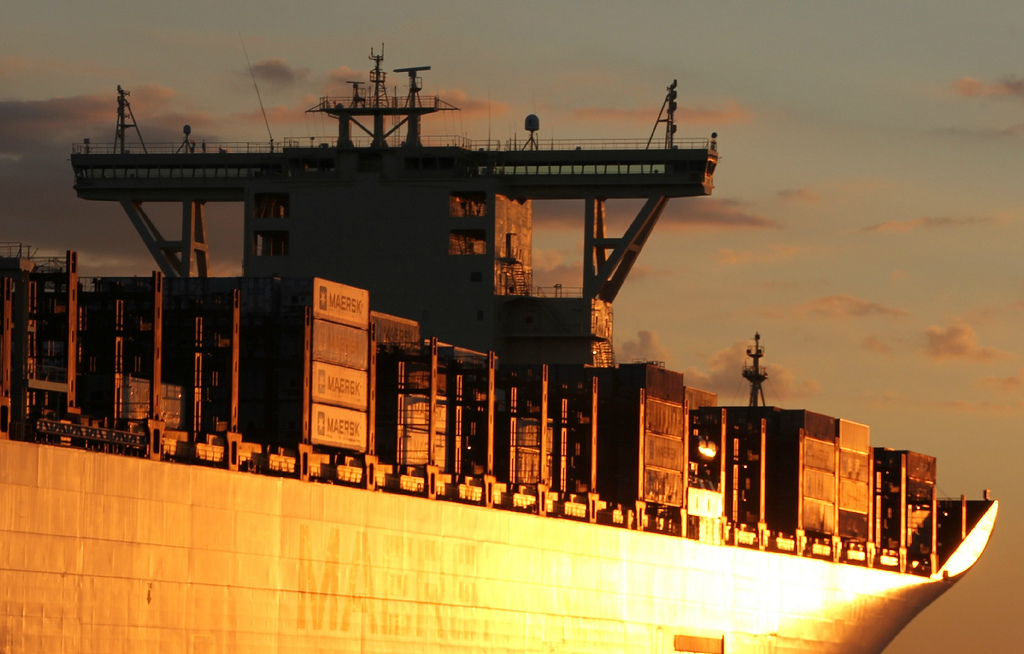 CARGOTO
Möjliggör ökad handel mellan östra och västra Europa.
7